Lewis DiagramsLewis StructuresLewis Dot DiagramsLewis Dot Structures
All the same thing! 
A way to figure out the structure of molecules
You have to know the # of valence electrons for EACH atom in the molecule!
 From the periodic table group number!
1A = 1 valence electron
2A = 2 valence electrons
3A = 3 valence electrons 
etc…
Practice…
Lithium 
 1 valence
Magnesium
2 valence
Nitrogen
5 valence
Neon 
8 valence
“8 is great!” – many things want 8 valence e- = “full shell” or “octet”
Why valence electrons and not all electrons?
Because the valence electrons are the only ones on the outside! They are available for bonding. They are “accessible”
Octet “Rule”
More like a suggestion than a “rule”
Most elements want 8 valence electrons if possible
ANYTHING can break the “rule” if it has to!
Common exceptions – things that break the rules more often than they follow the rules


Memorize them!
Drawing Single Atoms
Li		Be		B		C		

	N		O		F		Ne
Drawing Anions – a change has been made!
6 v.e-
O2-
Oxide
Oxygen normally has:
+ 2 v.e- (two extra)
Change:
8 v.e-
New Total:
[    ]
2-
O
Drawing Anions – a change has been made!
5 v.e-
N3-
Nitride
Nitrogen normally has:
+ 3 v.e- (three extra)
Change:
8 v.e-
New Total:
[    ]
3-
N
Drawing Cations – a change has been made!
2 v.e-
Mg2+
Magnesium Ion
Mg normally has:
- 2 v.e- (lost two)
Change:
0 v.e-
New Total:
???? v.e-
[    ]
2+
Mg
0 v.e- in the ORIGINAL valence shell
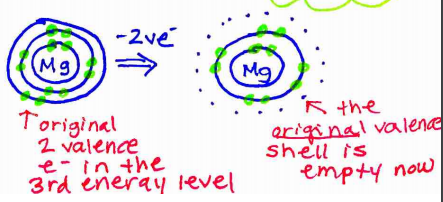 ONLY DRAW ORIGINAL valence shell!
Drawing Ionic Compounds – Draw the ions next to each other! That’s it!
Sodium Chloride
NaCl
[    ]
[    ]
1-
1+
Cl
Na
Magnesium Oxide
MgO
[    ]
[    ]
2-
2+
O
Mg
Drawing Ionic Compounds – Draw the ions next to each other! That’s it!
Calcium Fluoride
MgF2
[    ]
[    ]
[    ]
1-
1-
2+
F
F
Mg
Don’t waste all your time! Don’t draw two fluorides! Just use subscripts! 
[    ]
[    ]
2+
1-
F
Mg
2